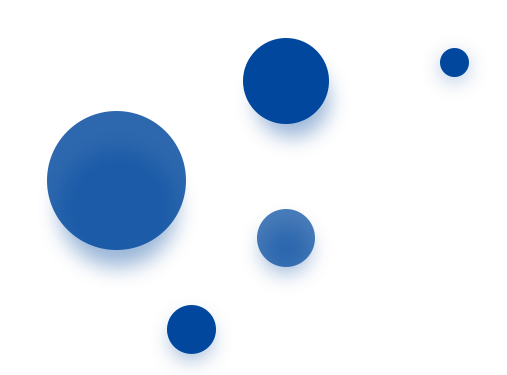 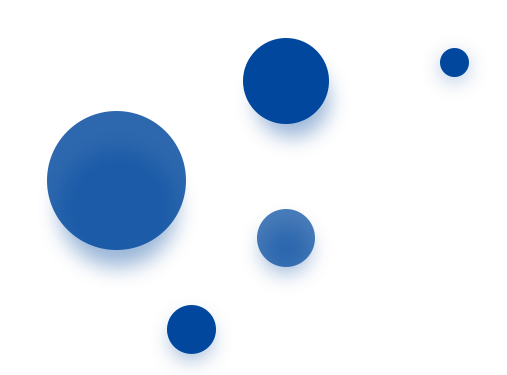 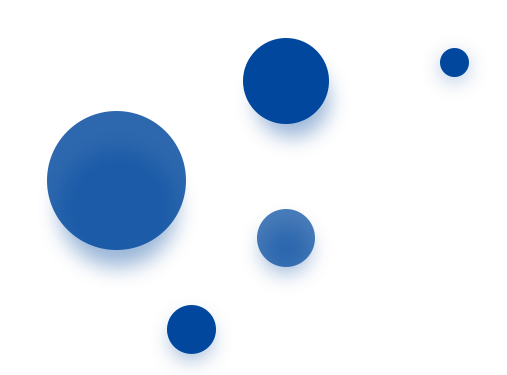 这里是大标题
目  录
CONTENTS
01
02
03
04
点击输入标题
点击输入标题
点击输入标题
点击输入标题
输入简短的关键句
输入简短的关键句
输入简短的关键句
输入简短的关键句
点击输入标题
01
输入简短的关键句
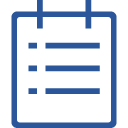 点击输入标题
02
输入简短的关键句
目  录
CONTENTS
点击输入标题
03
输入简短的关键句
点击输入标题
04
输入简短的关键句
01
点击输入大标题
输入简短的关键句
[Speaker Notes: 此处可以通过图形的填充来改变图片]
Why?
点击此处输入网址链接或者相关文本。
点击此处输入大标题/总结性的语句
点击此处对该内容进行简短的描述，尽可能用一句话。
02
点击输入大标题
输入简短的关键句
点击输入标题
点击此处输入文本内容。击此处输入文本内容点击此处输入文本内容点击此处输入文本内容点击此处输入文本内容点击此处输入文本内容。
输入小标题/关键词等
点击此处输入文本内容。击此处输入文本内容点击此处输入文本内容点击此处输入文本内容点击此处输入文本内容点击此处输入文本内容。
TEXT/Tittle
点击此处对该内容进行简短的描述，尽可能用一句话。对于重点的词语可以进行加粗，从而表现重点。
点击此处输入大标题/总结性的语句
点击此处对该内容进行简短的描述，尽可能用一句话。点击此处对该内容进行简短的描述，尽可能用一句话。
03
点击输入大标题
输入简短的关键句
点击此处输入主题
关键词
此处输入相关文本内容。文本内容。
关键词
此处输入相关文本内容。文本内容。
关键词
此处输入相关文本内容。文本内容。
点击此处输入主题
提炼小标题
点击此处输入文本内容。击此处输入文本内容点击此处输入文本内容。
02
02
提炼小标题
点击此处输入文本内容。击此处输入文本内容。
提炼小标题
点击此处输入文本内容。击此处输入文本内容。
01
03
01
03
纯文本内容页标题
1.提炼小标题
点击此处输入文本内容。击此处输入文本内容。点击此处输入文本内容。击此处输入文本内容。点击此处输入文本内容。击此处输入文本内容。
2.提炼小标题
点击此处输入文本内容。击此处输入文本内容。点击此处输入文本内容。击此处输入文本内容。点击此处输入文本内容。击此处输入文本内容。
3.提炼小标题
点击此处输入文本内容。击此处输入文本内容。点击此处输入文本内容。击此处输入文本内容。点击此处输入文本内容。击此处输入文本内容。
列表内容页标题
点击此处输入文本内容。

点击此处输入文本内容。

点击此处输入文本内容。
点击此处输入文本内容。

点击此处输入文本内容。

点击此处输入文本内容。
04
点击输入大标题
输入简短的关键句
谢谢观赏！
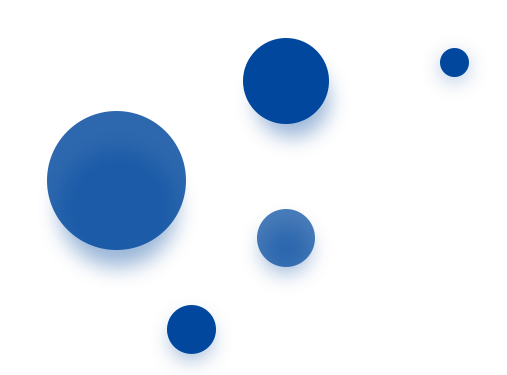